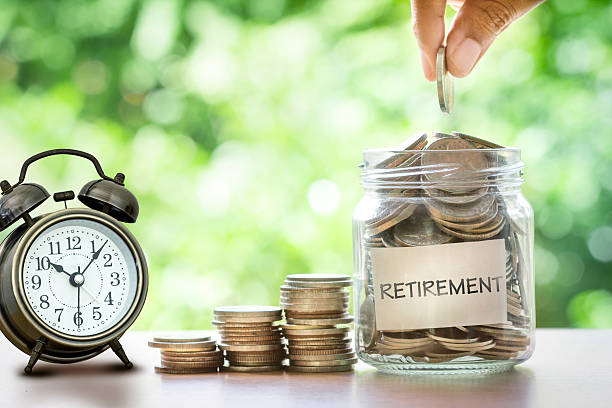 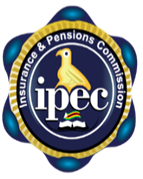 REGULATORY UPDATE50TH ZAPF Conference16 May 2025
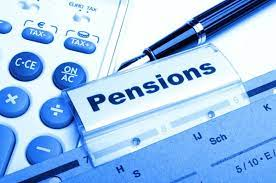 Presented by C.T Munjoma
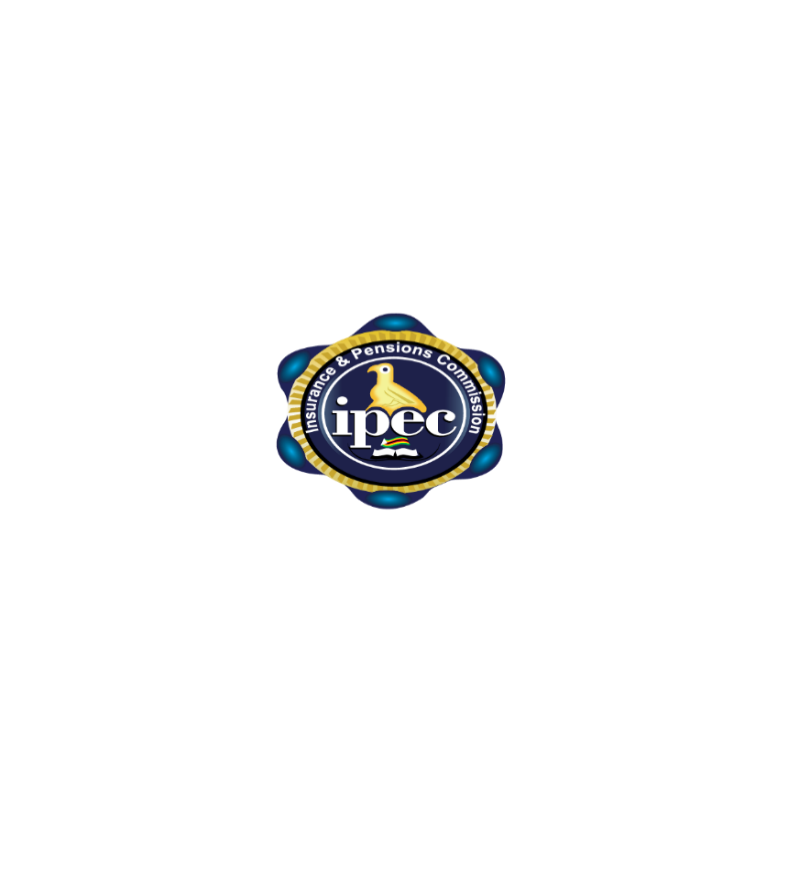 Presentation Outline
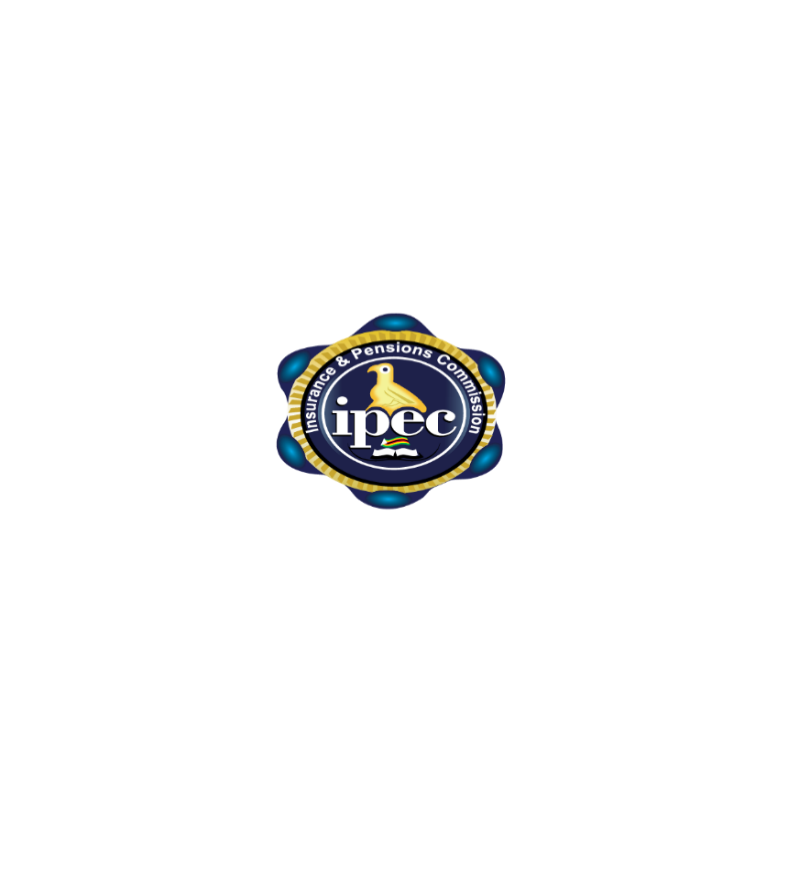 Adequacy of Benefits
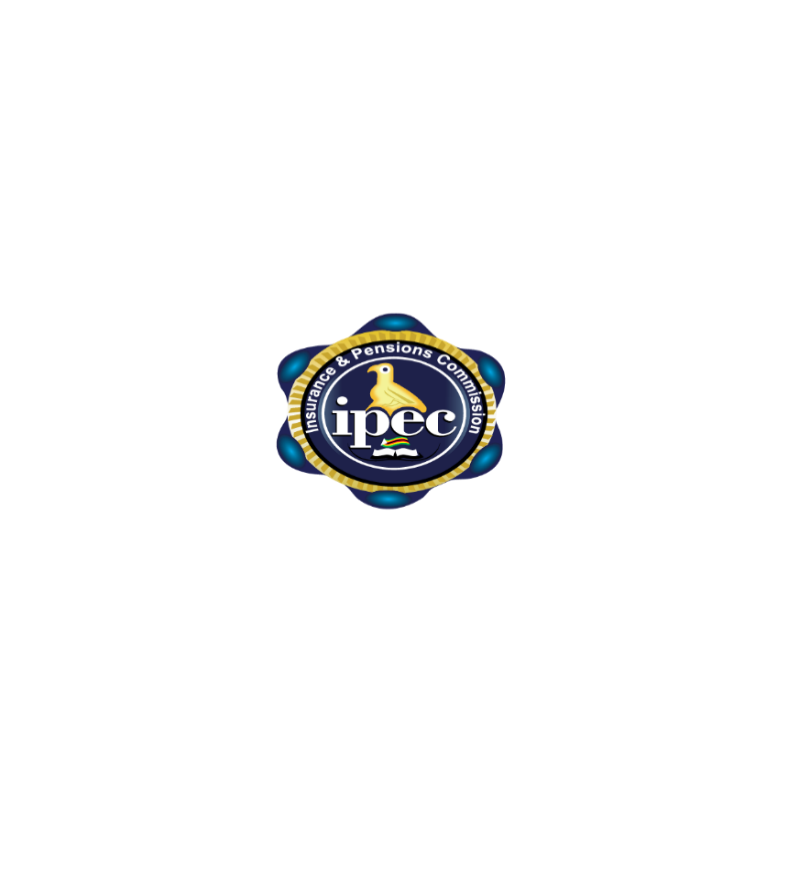 Adequacy of Benefits….
Holistic Reforms of all Pillars of National Pension System:-
Buy in from Treasury to set up Multi-stakeholder Committee
Coopting of key industry stakeholders in NDS2 Thematic Working Groups
Consultations with industry stakeholder on the development of Financial Services Sector Development Plan
Industry to leverage on opportunities to inform policy direction 
Review of the legal and regulatory framework
Gazetting and Parliamentary debate on IPEC Bill
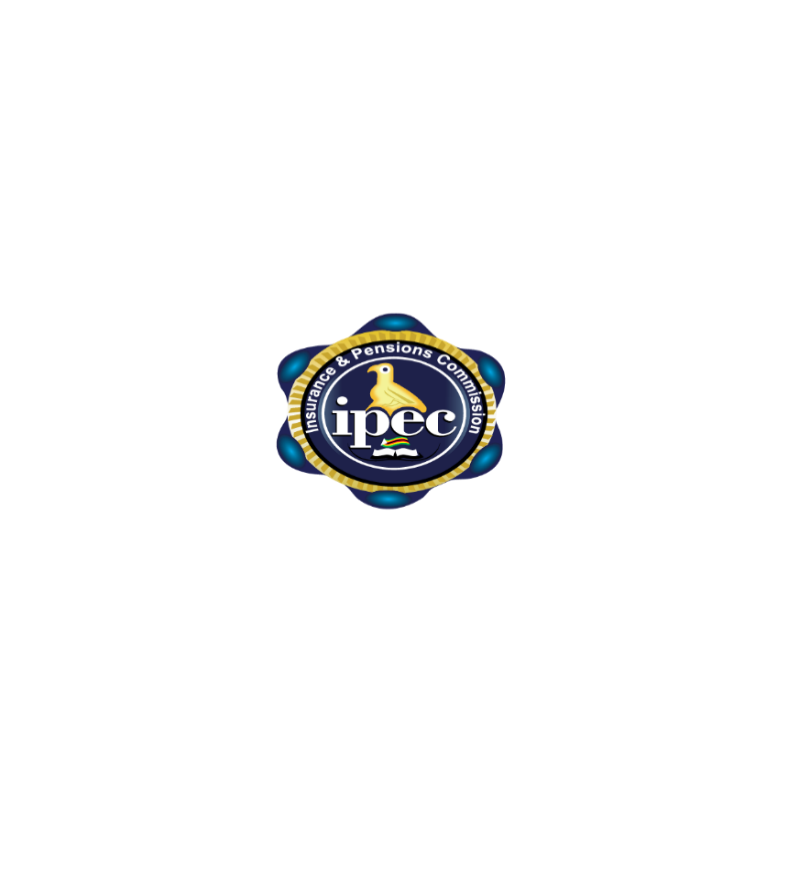 Security of Assets
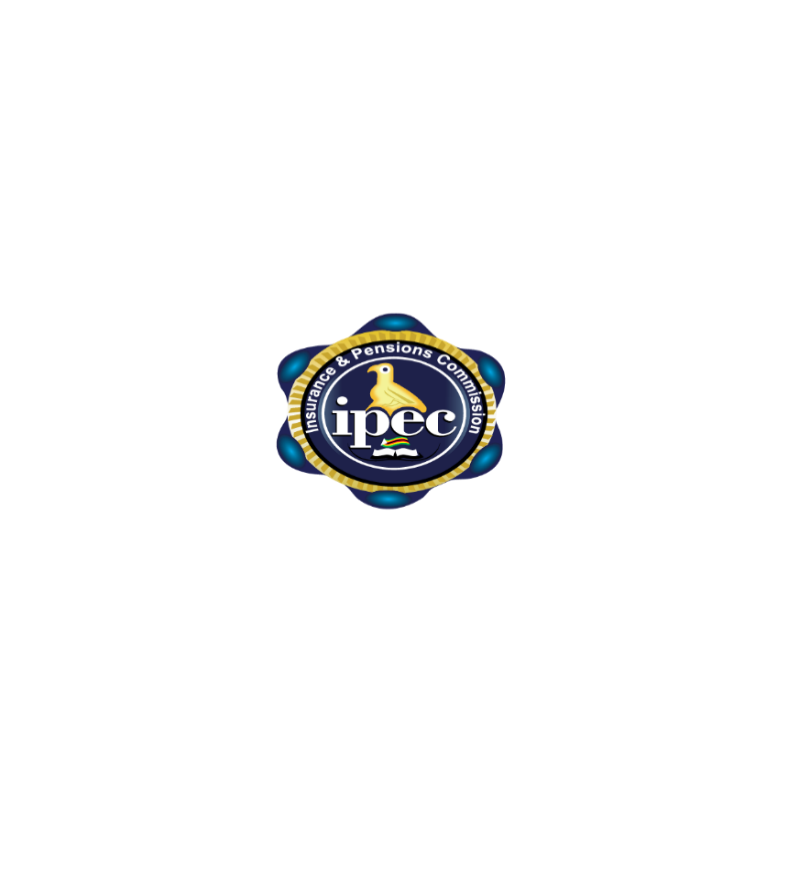 Security of Assets…
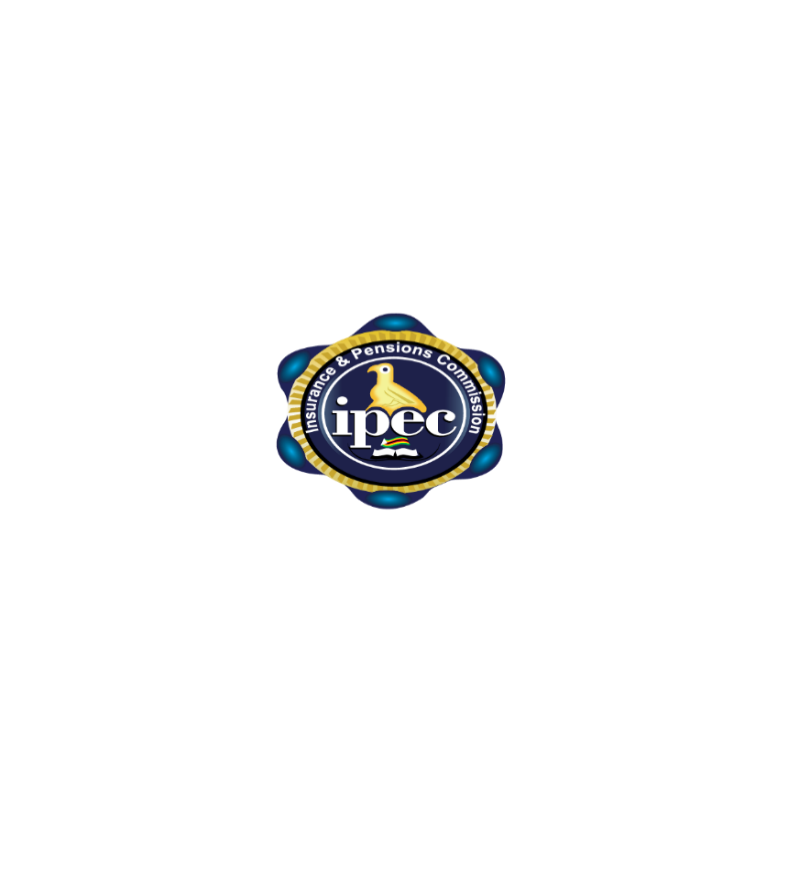 Efficiency in Administration
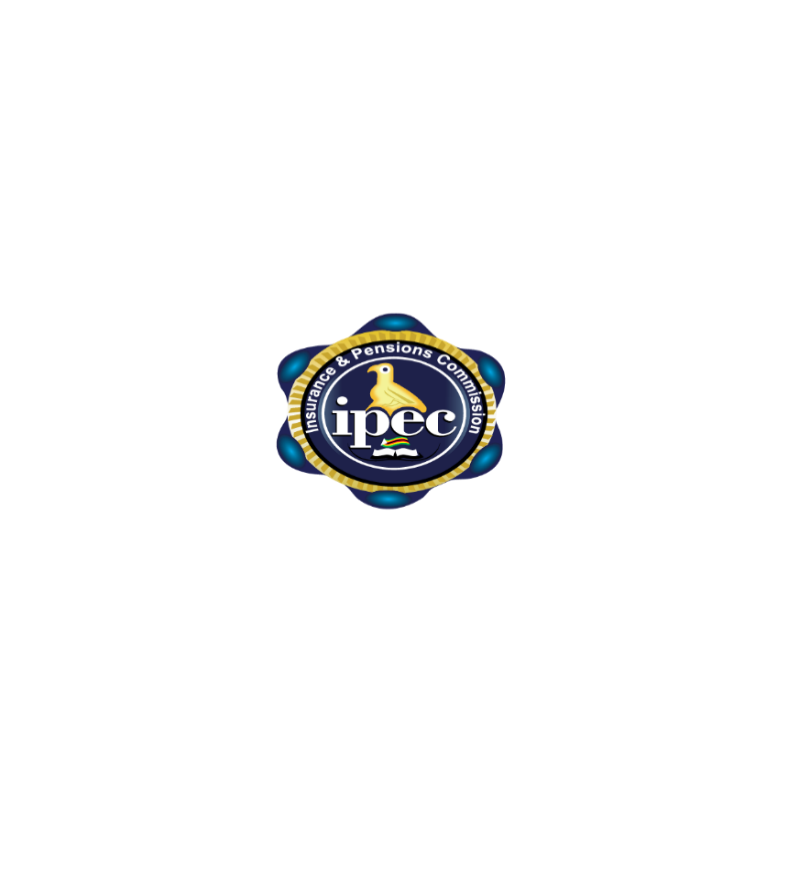 Efficiency in Administration…
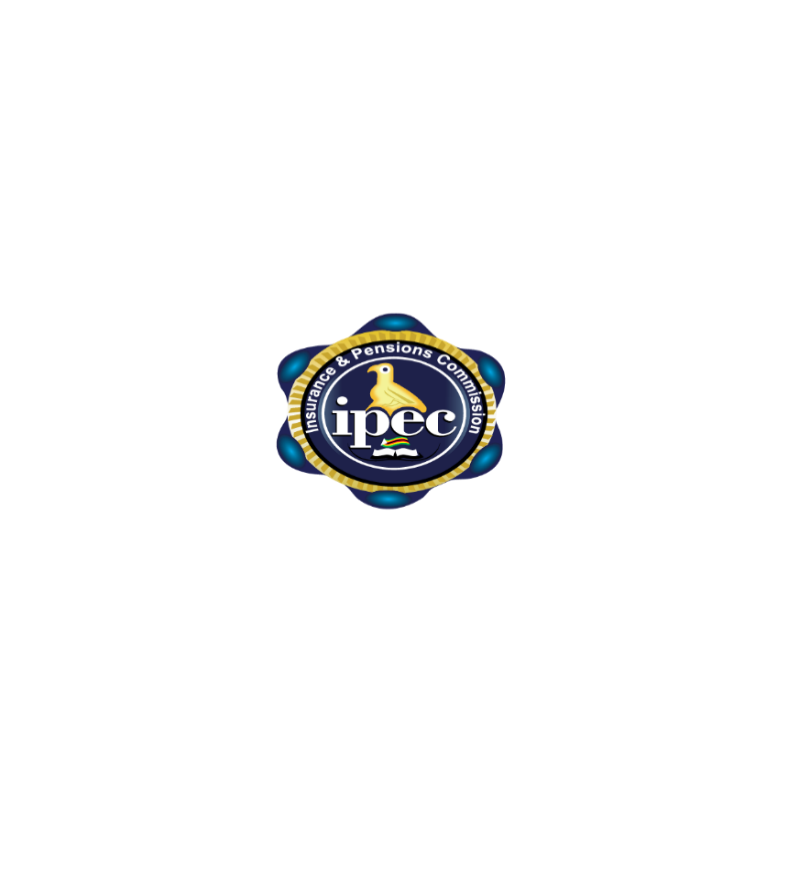 Sustainability of the Pensions Industry
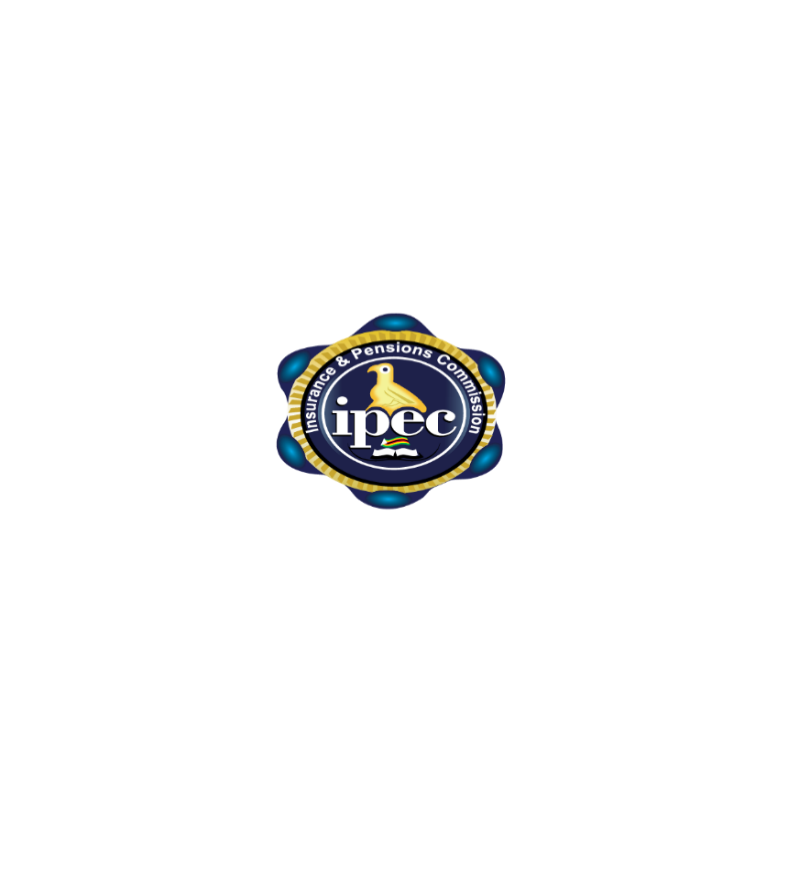 Pension Coverage
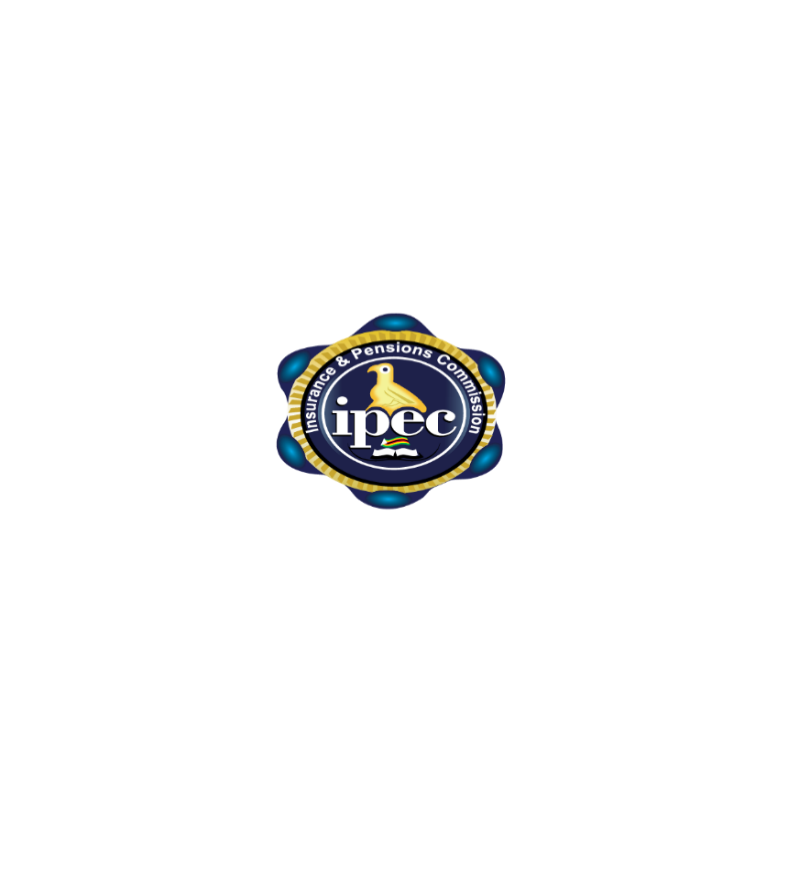 Pre-2009 Compensation Update
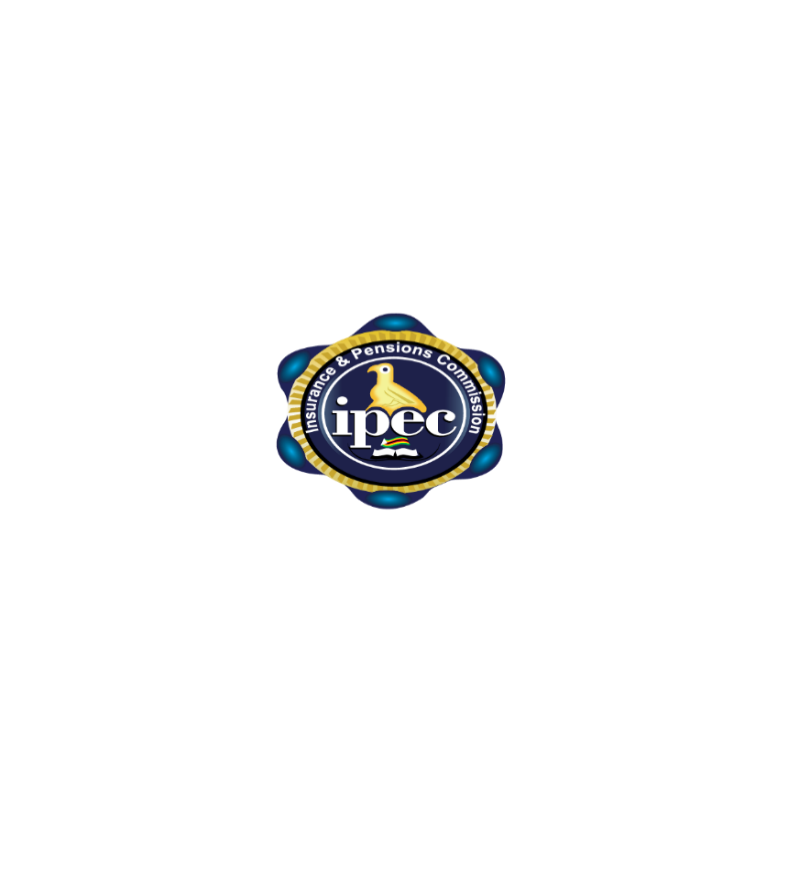 Compliance Update
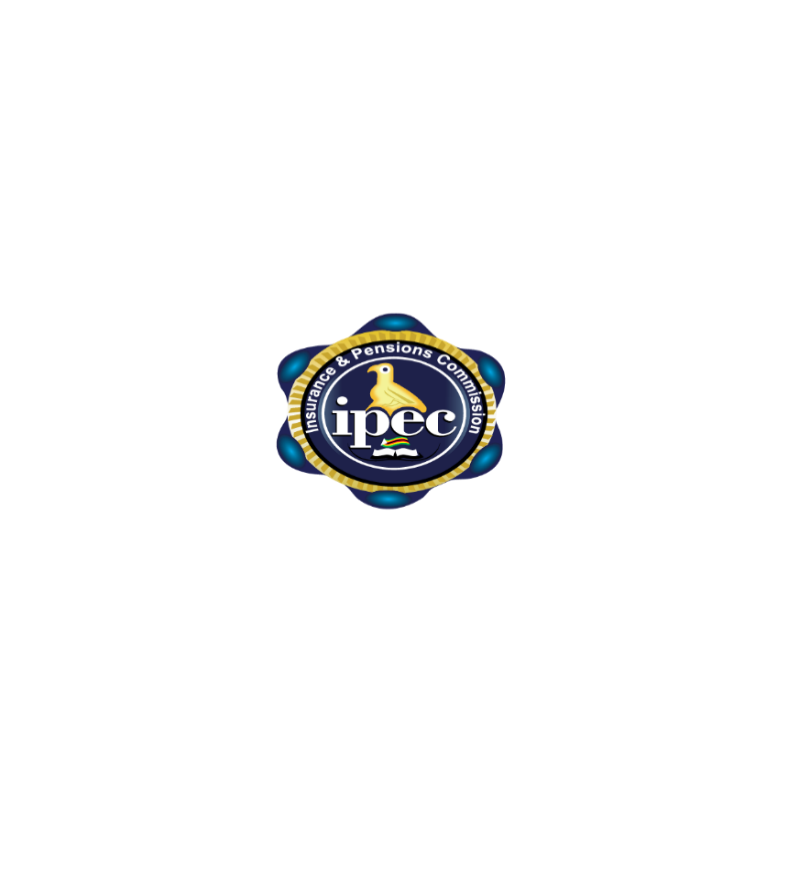 Concluding Remarks
Thank you